Chapter 1- Intro to Chemistry
Do Now:
How is chemistry important to you?
What is Chemistry
Chemistry is the study of the composition of matter and the changes it undergoes

Matter- anything that has matter and takes up space
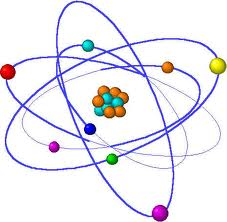 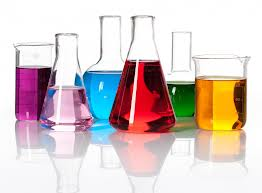 5 Traditional Areas of Chemistry
Chemistry is a central science because it is fundamental to understand other sciences

5 areas of chemistry are biochemistry, organic, inorganic, analytical, and physical
Biochemistry
Study of processes that takes place in living organisms

What we study in biochemistry: 
Photosynthesis, digestion, diabetes, DNA/RNA, proteins
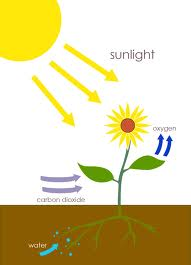 Organic Chemistry
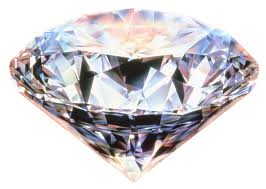 Carbon containing chemicals

Example chemicals:
Carbon dioxide, diamond (carbon allotrope), ethanol
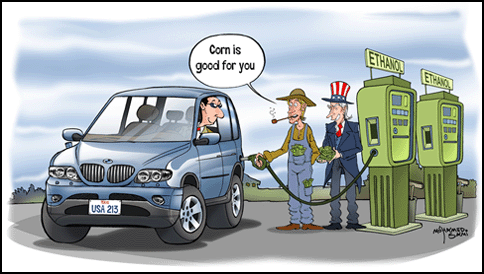 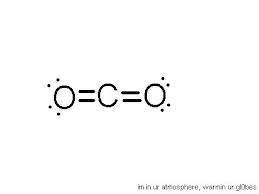 Inorganic Chemistry
Chemicals that does NOT contain carbon

Examples:
Water, lead, hydrogen, salt, sugar, helium
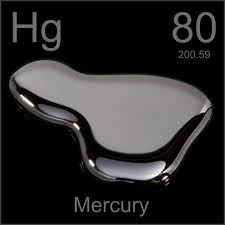 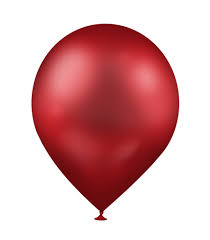 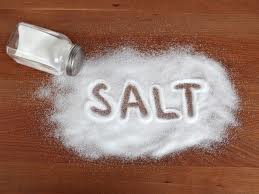 Analytical Chemistry
Focuses on composition of matter (think experiments)

Examples of analytical:
Determining the pH, testing for air pollution, components of drinking water
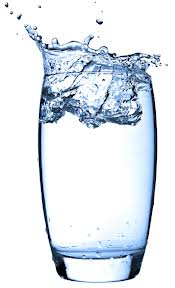 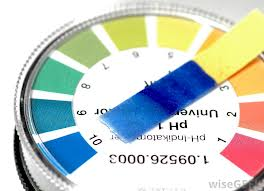 Physical Chemistry
Deals with mechanisms, rate, energy transfer and a chemical reaction occurs

Examples of physical chemistry
Heat transfer, quantum mechanics, rate of a reaction
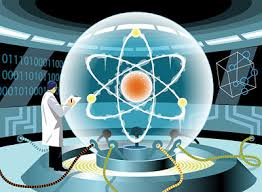 Why Study Chemistry?
1. explains natural world
why an apple turns brown after cutting it
Why yeasts makes dough rise
What so special about ice melt

2. Preparing for a career
Green technology within shops

3. To be an informed citizen
Arsenic in apple juice “scare”
Origin of Chemistry
Comes from the word alchemy

Alchemists originated in China and India and were searching for ways to make other metals into gold

Created equipment such as beakers, flasks, tons

Developed process to separate mixtures and purifying chemicals
Although alchemists developed tools and techniques on dealing with chemicals, they failed to provide us with explanations for their changes in observations

in 1500, there was a shift from alchemists to science in Europe (flourished in 1600 due to King Charles II supporting science)

They were encouraged to base their conclusions on the natural world on experimental evidence, not philosophical debates
It was Antoine-Laurent Lavoisier in 1700 who revolutionized the science of chemistry

He helped transformed chemistry from a science of observation to a science of measurement it is today
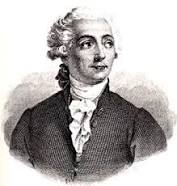 Scientific Method
Logical, systematic approach to the solution of a scientific problem

We use the scientific method everyday and not realize it
Example: flashlight dead, have a headache, studying
There are three broad steps to the scientific method:
Making Observations 
Problem
research
Proposing and Test Hypothesis
Form a hypothesis
Conduct Experiment
Developing Theories
Data/Results
Conclusion
Example Scientific Method
Making Observations:
	- you need a flashlight to look under your bed

	- you noticed when you turn on the flashlight, a beam of light is not visible
Proposing and Testing Hypothesis:
Hypothesis: proposed explanation to the observation (educated guess)

“if you change the batteries, then the flashlight will work” is the hypothesis you propose to make the flashlight work

You conduct an experiment by changing the batteries in the flashlight
Developing Theories
Once you changed the batteries, you turn the flashlight on and see what happens

If the beam of light is visible, you solved your problem and your theory is when your flashlight is not working, replace the batteries

If the flashlight is still not working, back to the drawing board
Observation
Hypothesis
Experiment
Did the experiment support the hypothesis? 

No - make a new hypothesis
Yes- can be a theory or law
Theory
Theory- well-tested explanation for a broad set of observations

For the most part, theories are true and helps us in predicting behavior or having a mental picture of what we can’t see

If a theory has been proven wrong by experiment, it needs to be modified or abolished
Scientific Law
Concise statement that summarizes the results of many observations and experiments

True 100% of the time, or can’t be a law

Laws of Motion, Laws of Gravity, Gas Laws